BEBERAPA TEORI 
KEBIJAKAN PUBLIK

Bahan Kuliah Analisis Kebijakan  Pendidikan
Ravik Karsidi (2018)
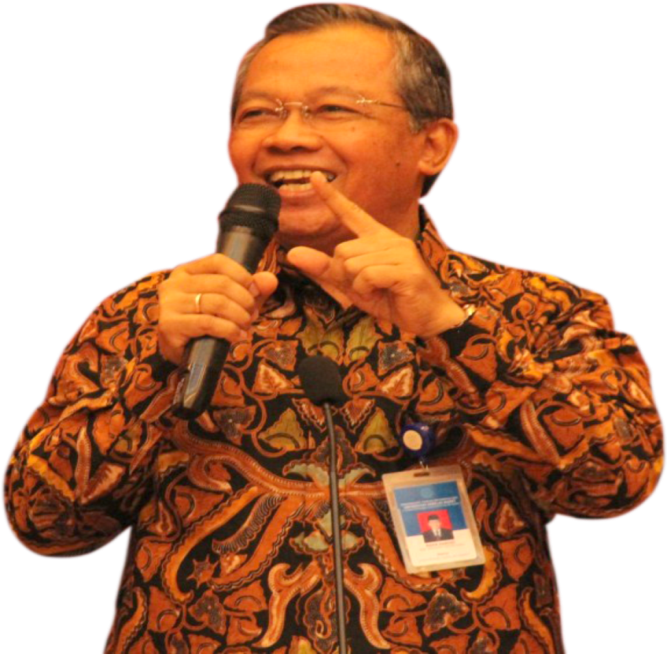 SUMBER REFERENSI TEORI:
Harold D. Laswell, Abraham Kaplan, Power and Society, New Haven: Yale University Press, 1970
Dye, Thomas R. (1981). Understanding Public Policy. 3th Edition  Engelwood Clifs, NJ; Prentice Hall.
Jenkins. W. I. 1987. Policy Analysis: A Political and Organization Perspective, New York.ST: Martin Press.
Brewer, Garry D. 1974. “The Policy Science Emerge: To Nurture and Structure a Discipline”. Policy Science. Vol. 5, No.3 (September), hlm. 239-244
Grindle, Merilee S. (ed). 1970. Politic And Policy Implementation in the Third World, New Jersey: Princetown University Press
1. HAROLD D. LASWELL ( Policy Science )
Pasca perang dunia kedua, ilmuwan sosial (khususnya politik) mencoba untuk mencari sebuah fokus baru mengenai studi politik yaitu mengenai hubungan negara dan masyarakat (warga negara).

Selanjutnya, studi tersebut berkembang pada tahun 1970-an, khususnya setelah terbitnya tulisan Harold D.Laswell tentang Policy Science. 
Kemudian yang disebut sebagai Policy Science menurut Laswell, fokus atau kajian ilmu politik tidak hanya selalu melihat struktur pemerintahan atau kebiasaan aktor politik yang ada, tetapi juga mengenai sesuatu yang benar-benar dilakukan oleh pemerintah. Pendekatan tersebut selanjutnya fokus pada kebijakan publik atau proses pembuatan kebijakan publik.
Menurut Harold D. Laswell dan Abraham Kaplan, kebijakan publik adalah suatu program pencapaian tujuan, nilai-nilai dan praktik-praktik yang terarah.
Lasswell memiliki visi besar bahwa ilmu kebijakan secara ilmiah akan mengatasi masalah mendasar ketenagakerjaan, perdamaian dan persamaan. Meskipun istilah ‘ilmu kebijakan’ tidak digunakan secara universal, mendefinisikannya dengan baik sebagai 'tradisi dalam ilmu-ilmu sosial yang mencari relevansi dengan urusan kontemporer.' 
Perkembangan ilmu kebijakan itu sendiri menjadi bagian dari meningkatnya permintaan untuk penelitian ilmu sosial ketika negara menerapkan fungsi baru, seperti perencanaan makroekonomi dan mendistribusikan kekayaan. 
Ilmu-ilmu sosial pada umumnya dikembangkan dengan keberhasilan ilmu-ilmu alam “dalam pikiran mencari kendali lingkungan sosial” seperti halnya ilmu pengetahuan alam.
Ilmu Kebijakan Sebagai Cara Pemecahan Masalah
	Menurut Lasswell   ilmu kebijakan  merupakan konsep pengetahuan sebagai pemecahan masalah. Pemecahan masalah hanya berkaitan dengan pengalaman, karena itu untuk masalah-masalah publik,   ide yang tercermin dalam teori Lasswell  terkait tentang ilmu kebijakan demokrasi . 
             Bagi dia 'Orientasi masalah' adalah  terpenting dari ilmu kebijakan praktis itu. 
	Definisi masalah adalah titik perbedaan yang dirasakan antara tujuan dan keadaan yang sebenarnya atau yang diantisipasi.
PROSES PEMBUATAN KEBIJAKAN PUBLIK
Beberapa tahapan atau proses dalam pembuatan sebuah kebijakan publik, yaitu:. 
 
1. intelligence (mengumpulkan dan memproses berbagai pendapat dari proses pembuatan kebijakan), 
2. promotion (memilih beberapa pilihan yang ada), 
3. prescription (menentukan aksi), 
4. Invocation (persetujuan adanya sangsi-sangsi), 
5. application (diimplementasikan), 
6. termination (penghentian), dan 
7. appraisal (penilaian atau evaluasi)
2. THOMAS DYE ( Keputusan Pragmatis )
Dye mendefinisikan kebijakan publik sebagai “is whatever government choose to do or not to do” (apapun yang dipilih pemerintah untuk dilakukan atau untuk tidak dilakukan). 
Definisi ini menekankan bahwa kebijakan publik adalah mengenai perwujudan “tindakan” dan bukan merupakan pernyataan keinginan pemerintah atau pejabat publik semata. Di samping itu pilihan pemerintah untuk tidak melakukan sesuatu juga merupakan kebijakan publik karena mempunyai pengaruh (dampak yang sama dengan pilihan pemerintah untuk melakukan sesuatu).
Definisi kebijakan publik menurut Thomas R. Dye ini dapat diklasifikasikan sebagai keputusan ( decision making ),dimana pemerintah mempunyai wewenang untuk menggunakan keputusan otoritatif, termasuk keputusan untuk membiarkan sesuatu terjadi, demi teratasinya suatu persoalan publik.
Thomas Dye mendeskripsikan kebijakan publik sebagai segala sesuatu yang dipilih oleh pemerintah untuk melakukan sesuatu atau tidak melakukan sesuatu. 
             Ada dua makna yang bisa diambil dari definisi Thomas Dye tersebut, yaitu: 	
1.Kebijakan publik itu hanya bisa dibuat oleh pemerintah, bukan organisasi swasta.
2.Kebijakan publik tersebut menyangkut pilihan yang dilakukan atau tidak dilakukan oleh pemerintah. 

Dalam hal tersebut, pilihan yang diambil oleh pemerintah merupakan sebuah kesengajaan untuk melakukan atau tidak melakukan sesuatu.
PRAGMATIK
Kebijakan publik adalah kebijakan-kebijakan yang dibuat oleh pemerintah sebagai otoritas yang pembuat kebijakan untuk mencapai tujuan-tujuan pragmatik tertentu di masyarakat di mana dalam penyusunannya melalui berbagai tahapan.

Sebuah kebijakan yang diambil oleh  Pemerintah dengan melihat apakah masalah itu menyebar luas di masyarakat, bahkan atau sampai membuat gaduh masyarakat, sehingga pemerintah perlu mengambil tindakan berupa kebijakan mengenai masalah tersebut agar tidak terjadi kekacauan di masyarakat.
9 MODEL  DYE
Model KelembagaanFormulasi kebijakan dengan model ini bermakna bahwa tugas membuat kebijakan adalah tugas pemerintah (lembaga legislatif ). 
        Dye membenarkan model ini karena 3 alasan OTORITAS : 1) pemerintah memang lembaga yang sah dalam membuat kebijakan 2)fungsi pemerintah universal 3) pemerintah punya hak monopoli fungsi pemaksaan.
Model ProsesPolitik adalah sebuah aktivitas sehingga mempunyai proses sebagai berikut:
a. Identifikasi Permasalahb. Menata Agenda Formulasi Kebijakanc. Perumusan Proposal Kebijakand. Legitimasi Kebijakane. Implementasi Kebijakanf.  Evaluasi kebijakan
3. Model Kelompok
Model kebijakan teori kelompok mengandaikan kebijakan sebagai titik keseimbangan (equilibrium). Disini beberapa kelompok kepentingan berusaha mempengaruhi isi dan bentuk kebijakan secara interaktif. DIDISKUSIKAN, DISEPAKATI BERSAMA  OLEH KELOMPOK.
4. Model ElitBerkembang dari teori elit masa dimana masayakat sesungguhnya hanya ada dua kelompok yaitu kelompok pemegang kekuasaan (elit ) dan yang tidak memegang kekuasaan. 
Kebijakan yg muncul adalah bias dari kepentingan kelompok elit dimana mereka ingin mempertahankan status quo. Model ini tidak menjadikan masyarakat sebagai partisipan pembuatan kebijakan.
5. Model Teori RasionalPengambilan kebijakan berdasarkan perhitungan rasional.Kebijakan yang diambil adalah hasil pemilihan suatu kebijakan yang paling bermanfaat bagi masyarakat. 
   Disini terdapat cost-benefit analysis atau analisa biaya dan manfaat.Rangkaian formulasi kebijakan pada model ini :
a. Mengetahui preferansi publik dan kecenderungannyab. Menemukan pilihan pilihanc. Menilai konsekuensi masing masing pilihand. Menilai rasio nilai sosial yang dikorbankane. Memilih alternatif kebijakan yang paling efisien
6. Model InkrementalModel ini adalah kritik dari model rasional, karena tidak pembuat kebijakan tidak cukup waktu, intelektual dan biaya.7. Model Teori PermainanGagasan pokok dari kebijakan dalam model teori permainan adalah :a. Formulasi kebijakan berada pada situasi kompetisi yang intensifb. Para aktor berada dalam situasi pilihan yang tidak independen ke dependen
8. Model Pilihan PublikModel ini melihat kebijakan sebagai sebuah proses formulasi keputusan kolektif dari individu yang berkepentingan atas keputusan tersebut ( Publik Choise). Biasanya ada angket atau publik hearing yang mendahuluinya.
9. Model SistemModel sistem secara sederhana dapat dilihat seperti:
 Input-Proses-Output-Outcome.
3. WILLIAM JENKINS (Proses Pembuatan Keputusan)
William Jenkins mendefinisikan kebijakan publik sebagai sebuah keputusan dari berbagai aktor yang saling berhubungan untuk mencapai tujuan tertentu. 

William lebih menekankan kebijakan publik pada sebuah proses pembuatan kebijakan, (tidak seperti Thomas Dye yang hanya mendefinisikan kebijakan publik sebagai sebuah pilihan yang diambil oleh pemerintah). 
Misalnya saja ketika pemerintah ingin membuat sebuah kebijakan terkait kesehatan, maka pemerintah harus melibatkan berbagai aktor seperti departemen kesehatan, keuangan, kesejahteraan, dan lain sebagainya
Kebijakan publik adalah keputusan dari berbagai aktor yang saling berhubungan untuk mencapai suatu tujuan. Jenkins memberi penekanan pada proses pembuatan kebijakannya, tidak hanya sebatas pilihan yang diambil pemerintah.
Tahap , Bentuk dan Tipe Kebijakan
Proses pembuatan kebijakan publik merupakan proses yang kompleks karena melibatkan banyak proses maupun variabel yang harus dikaji. 

Tahap-tahap kebijakan publik adalah sebagai berikut:
a. Penyusunan Agenda 
b. Formulasi kebijakan
c. Adopsi/ Legitimasi Kebijakan
1. PENYUSUNAN AGENDA 
	Penyusunan agenda adalah sebuah fase dan proses yang sangat strategis dalam realitas kebijakan publik. Dalam proses inilah ada ruang untuk memaknai apa yang disebut sebagai masalah publik dan agenda publik perlu diperhitungkan. Jika sebuah isu telah menjadi masalah publik, dan mendapatkan prioritas dalam agenda publik, maka isu tersebut berhak mendapatkan alokasi sumber daya publik yang lebih daripada isu lain.

            Dalam penyusunan agenda juga sangat penting untuk menentukan suatu isu publik yang akan diangkat dalam suatu agenda pemerintah. Isu kebijakan (policy issues) sering disebut juga sebagai masalah kebijakan (policy problem).
Policy issues biasanya muncul karena telah terjadi silang pendapat di antara para aktor mengenai arah tindakan yang telah atau akan ditempuh, atau pertentangan pandangan mengenai karakter permasalahan tersebut. 
Karakteristik : Para pejabat yang dipilih dan diangkat menempatkan masalah pada agenda publik. Banyak masalah tidak disentuh sama sekali, sementara lainnya ditunda untuk waktu lama.
Ilustrasi : Legislator negara dan kosponsornya menyiapkan rancangan undang-undang mengirimkan ke Komisi Kesehatan dan Kesejahteraan untuk dipelajari dan disetujui. Rancangan berhenti di komite dan tidak terpilih. 
Penyusunan agenda kebijakan seyogianya dilakukan berdasarkan tingkat urgensi dan esensi kebijakan, juga keterlibatan stakeholder. Sebuah kebijakan tidak boleh mengaburkan tingkat urgensi, esensi, dan keterlibatan stakeholder.
b. Formulasi kebijakan
Masalah yang sudah masuk dalam agenda kebijakan kemudian dibahas oleh para pembuat kebijakan. Masalah-masalah tadi didefinisikan untuk kemudian dicari pemecahan masalah yang terbaik.

 Pemecahan masalah tersebut berasal dari berbagai alternatif atau pilihan kebijakan yang ada. Sama halnya dengan perjuangan suatu masalah untuk masuk dalam agenda kebijakan, dalam tahap perumusan kebijakan masing-masing alternatif bersaing untuk dapat dipilih sebagai kebijakan yang diambil untuk memecahkan masalah.
c. Adopsi/ Legitimasi Kebijakan

	Legitimasi kebijakan adalah untuk memberikan otorisasi pada proses dasar pemerintahan. Jika tindakan legitimasi dalam suatu masyarakat diatur oleh kedaulatan rakyat, maka warga negara akan mengikuti arahan pemerintah. Warga negara harus percaya bahwa tindakan kebijakan pemerintah  itu sah. 

           Legitimasi juga dapat dikelola melalui manipulasi simbol-simbol tertentu. Di mana melalui proses ini orang belajar untuk mendukung kebijakan pemerintah.
4. GARY BREWER ( Proses Evaluasi Kebijakan)
Gary Brewer juga menawarkan proses yang hampir serupa yang berawal dari Initiation, Estimation, Selection, Implementation, Evaluation, dan Termination. 

Ada sedikit perbedaan dari   prosesnya Laswell,   yang terletak pada bagian akhir dari proses tersebut. Menurut Gary, sebelum sebuah kebijakan itu dihentikan, seharusnya kebijakan tersebut dievaluasi terlebih dahulu, bukan sebaliknya.
POLICY CYCLE   MELIPUTI: AGENDA SETTING, POLICY FORMULATION, DECISION MAKING, POLICY IMPLEMENTATION, AND POLICY EVALUATION. 
KEUNTUNGAN YANG DIDAPATKAN DALAM MODEL INI ADALAH PROSES PEMBUATAN KEBIJAKAN LEBIH MUDAH DIMENGERTI KARENA DARI HAL YANG SEBENARNYA KOMPLEKS BISA DIPILAH-PILAH MENJADI BEBERAPA TAHAPAN. SELAIN ITU, PROSES PEMBUATAN KEBIJAKAN JUGA TIDAK HANYA DILAKUKAN PEMERINTAH (MESKIPUN SECARA LEGAL FORMAL), TETAPI JUGA AKTOR-AKTOR LAIN YANG BERADA DI LUAR PEMERINTAH. 
MESKIPUN PROSES TERSEBUT TERLIHAT IDEAL, PADA PRAKTIKNYA HASIL DARI PROSES TERSEBUT BISA DIBATALKAN ATAU TIDAK SAMA PERSIS DENGAN SESUATU YANG TELAH DISEPAKATI ATAU DIPUTUSKAN.
Proses Penilaian/ Evaluasi Kebijakan
Secara umum evaluasi kebijakan dapat dikatakan sebagai kegiatan yang menyangkut estimasi atau penilaian kebijakan yang mencakup substansi, implementasi dan dampak. 
Dalam hal ini , evaluasi dipandang sebagai suatu kegiatan fungsional. Artinya, evaluasi kebijakan tidak hanya dilakukan pada tahap akhir saja, melainkan dilakukan dalam seluruh proses kebijakan. 
Dengan demikian, evaluasi kebijakan bisa meliputi tahap perumusan masalah-masalah kebijakan, program-program yang diusulkan untuk menyelesaikan masalah kebijakan, implementasi, maupun tahap dampak kebijakan.
5. MERILE S. GRINDLE (Implementasi Kebijakan Publik)
Menurut Grindle  keberhasilan implementasi kebijakan publik dipengaruhi oleh dua variabel yang fundamental, yakni isi kebijakan (content of policy) dan lingkungan implementasi (context of implementation). 
Variabel isi kebijakan,  mencakup hal sebagai berikut, yaitu; (1) sejauh mana kepentingan kelompok sasaran atau target groups termuat dalam isi kebijakan publik; (2) jenis manfaat yang diterima oleh target group; (3) sejauh mana perubahan yang diinginkan oleh kebijakan, (4) apakah letak sebuah program sudah tepat; (5) apakah sebuah kebijakan telah menyebutkan implementornya dengan rinci; dan  (6) sumberdaya yang disebutkan apakah sebuah program didukung oleh sumberdaya yang memadai.
Variabel lingkungan kebijakan, mencakup hal-hal sebagai berikut; (1) seberapa besar kekuatan, kepentingan, dan strategi yang dimiliki oleh para aktor yang terlibat dalam implementasi kebijakan; (2) karakteristik institusi dan rezim yang sedang berkuasa; (3) tingkat kepatuhan dan responsivitas kelompok sasaran.
IMPLEMENTASI KEBIJAKAN PUBLIK (MODEL MERILEE S. GRINDLE)
Pendekatan  Grindle dikenal dengan “Implementation as A Political and Administrative Procces”. Menurut Grindle ada 2 variabel yang mempengaruhi implementasi kebijakan publik, yaitu :
1. Keberhasilan implementasi suatu kebijakan publik dapat diukur dari proses pencapaian hasil akhir (outcomes), yaitu tercapai atau tidaknya tujuan yang ingin diraih.  Adapun pengukuran keberhasilan implementasi kebijakan tersebut dapat dilihat dari 2 hal, yakni :
	a. Dilihat dari prosesnya, dengan mempertanyakan apakah pelaksanaan kebijakan sesuai 	dengan 	yang ditentukan (design) dengan merujuk pada aksi kebijakannya.
	b. Apakah tujuan kebijakan tercapai, yang diukur dengan melihat dua faktor, yaitu :
Dampak  atau efeknya pada masyarakat secara individu dan kelompok
Tingkat perubahan yang terjadi serta penerimaan kelompok sasaran dan perubahan yang terjadi
2. Keberhasilan suatu implementasi kebijakan publik,  yang amat ditentukan oleh tingkat implementability kebijakan itu sendiri, yang terdiri atas:
2.1. Isi Kebijakan (Content of Policy, Mencakup :
	a. Interest Affected (Kepentingan-Kepentingan yang 	Mempengaruhi)
	b. Type of Benefits (Tipe Manfaat)
	c. Extent of Change Envision (Derajat Perubahan yang Ingin 	Dicapai)
	d. Site of Decision Making (Letak Pengambilan Keputusan)
	e. Program Implementer (Pelaksana Program)
	f.  Resources Committed (Sumber-Sumber Daya yang Digunakan)
2.2. Lingkungan Implementasi (Context of Implementation), yang mencakup :

Power, Interest, and Strategy of Actor Involved (Kekuasaan, Kepentingan-Kepentingan, dan Strategi dari Aktor yang Terlibat)
Institution and Regime Characteristic (Karakteristik lembaga dan rezim yang sedang berkuasa)
Compliance and Responsiveness (Tingkat Kepatuhan dan Adanya Respon dari Pelaksana)
2.3.Karakteristik Masalah:

Tingkat kesulitan teknis dari masalah yang bersangkutan. 
Tingkat kemajemukan kelompok sasaran. Ini berarti bahwa suatu program relatif mudah diimplementasikan apabila kelompok sasarannya homogen.
Proporsi kelompok sasaran terhadap total populasi. 
Cakupan perubahan perilaku yang diharapkan.
Karakteristik kebijakan:

Kejelasan isi kebijakan. 
Seberapa jauh kebijakan tersebut memiliki dukungan teoritis. Kebijakan yang memiliki dasar teoritis memiliki sifat yang lebih mantap karena sudah teruji, walaupun beberapa lingkungan sosial tertentu perlu ada modifikasi.
Besarnya alokasi sumberdaya finansial terhadap kebijakan tersebut. 
Seberapa besar adanya keterpautan dan dukungan antar berbagai institusi pelaksana. 
Kejelasan dan konsistensi aturan yang ada pada badan pelaksana.
Tingkat komitmen aparat terhadap tujuan kebijakan. 
Seberapa luas akses kelompok-kelompok luar untuk berpartisipasi dalam implementasi kebijakan.
2.4. Lingkungan kebijakan:

Kondisi sosial ekonomi masyarakat dan tingkat kemajuan teknologi
Dukungan publik terhadap suatu kebijakan
Sikap kelompok pemilih (constituency groups) 
Tingkat komitmen dan ketrampilan dari aparat dan implementor
MANA YANG BENAR ?
SEKOLAH MENGIKUTI PERUBAHAN ?
SEKOLAH MENJALANKAN/ 
SBG ALAT PERUBAHAN ?
SEKOLAH SEBAGAI DAYA PENGUBAH ?
SEKOLAH SEBAGAI PELOPOR PERUBAHAN ?
TERIMAKASIH
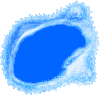